Dönem  6  Koordinatörlüğü  Sunumu
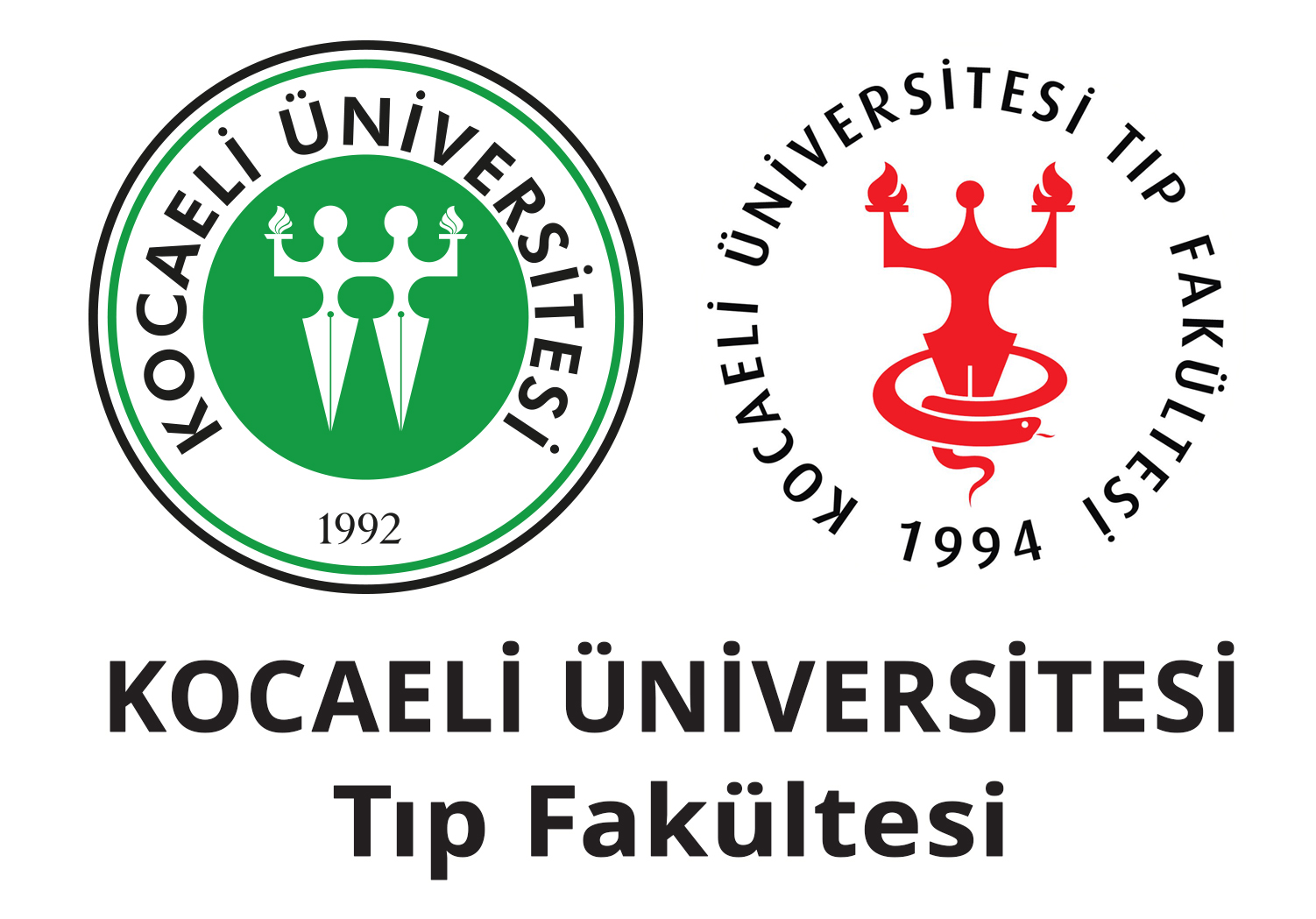 Doç. Dr. N. Özgür DOĞAN
Yrd. Doç. Dr. İrem KARAÜZÜM
Int. Dr. Melike Pelin ÖZDOĞRU
Belirlenen Amaç ve Hedefler
“Dönem VI eğitimi, stajlar halinde, servis ve polikliniklerde bizzat bir hastanın sorumluluğunu alarak, araştırma görevlileri gibi çalışarak, birincil hasta sorumluluğu esasına göre yapılır.”*

“Dönem VI eğitiminin amaçları:*
Türkiye’nin sağlık sorunlarını ve sık görülen hastalıkları bilen ve bu sorunların üstesinden gelebilecek bilgi, beceri ve tutumla donanmış,
Birinci basamak sağlık kuruluşlarında hekimlik ve yöneticilik yapabilecek,
Mesleğini etik kurallara uyarak uygulayan,
Araştırıcı ve sorgulayıcı olan, kendisini sürekli olarak yenileyip geliştiren hekimler yetiştirmektir.”
*Kocaeli Üniversitesi Tıp Fakültesi, Internlük Dönemi Eğitim Yönergesi, Ağustos 2014
Eğitim Programı
6 rotasyon dilimi; her dilimde 30-35 öğrenci

Acil Tıp  2 ay

Çocuk Sağlığı ve Hastalıkları  2 ay

Halk Sağlığı  2 ay
Eğitim Programı
İç Hastalıkları Grubu  2 ay
İç hastalıkları ana branşları
Göğüs Hastalıkları, Nöroloji, Dermatoloji ve İnfeksiyon Hastalıkları 

Cerrahi Grubu  2 ay
Kadın Hastalıkları ve Doğum (1 ay)
Diğer cerrahi bilimler (Genel Cerrahi, Anestezi, Plastik Cerrahi, KBB, Göğüs Cerrahisi, Çocuk Cerrahisi, Üroloji) 

Psikiyatri-Seçmeli-Farmakoloji Grubu  2 ay
Psikiyatri (1 ay)
Farmakoloji (15 gün)
Seçmeli (15 gün) (Dermatoloji, Radyoloji, KBB, Fizyoloji….)
Geri BildirimlerÖĞRENCİ GERİ BİLDİRİMLERİ
... Nisan 2017

Olumlu..
Staj düzenleri ve sürelerinden genel memnuniyet sözkonusu
Ana branşların yanı sıra spesifik dallar da seçmeli stajlarda seçilebiliyor

Olumsuz..
Eğitim & iş gücü ikilemi
Hasta sorumluluğu alma & danışamama ikilemi
Bazı staj sürelerinin uzunluğu
Cerrahi grubunda, Genel Cerrahi’nin seçmeli olması
Geri BildirimlerAD BAŞKANLARI GERİ BİLDİRİMLERİ
5 Mayıs 2017

Bölümlerin Intern eğitim sorumluları yeniden düzenlendi
Stajların teorik & pratik altyapıları ve hedefleri gözden geçirilecek
Staj programının yeniden yapılandırılması için harekete geçildi
Temel Sorunlara Bakış
Çalışma & TUS dengesi

Eğitim & iş gücü dengesi

Staj sürelerinin dengesi

Gizli ajanda problemi (yazılanlar ve yapılanlar)
Çalışma & TUS Dengesi
Tıp fakültelerinin hepsinde genel bir sorun
Tercihler..
Ders çalışmak?
“Verilen işi bitirip” ders çalışmak?
Hasta sorumluluğu almak?
Staj hedeflerine ulaşmak?

Öneriler
TUS kaçınılmaz bir gerçek
Staj hedefleri de gerçekçi olmalı
Staj sorumluları, hedeflerini revize ederek “ölçülebilir” hale getirmeli (intern karnesi)
If you cannot measure it, you cannot control it

If you cannot control it, you cannot manage it

If you cannot manage it, you cannot improve it

H. James Harrington
Eğitim & İş Gücü Dengesi
Geçtiğimiz yılın geri bildirimlerindeki sorun: “Hasta sorumluluğu verilmemesi”
Bu yıl: “Özellikle polikliniklerde hasta danışamama, yalnız bırakılma”




Asistan sayılarındaki daralma da problemi tetikliyor
Cerrahi stajlarda problem daha net izleniyor

Öneri
Staj hedefleri ve staj programı 2017-18 için yeniden yapılandırılacak
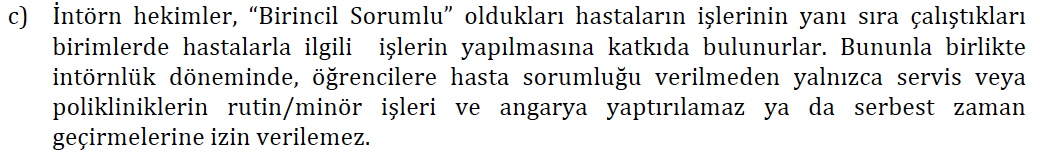 Staj Sürelerinin Dengesi
Genel Cerrahi stajı zorunlu değil
Çoğu stajda internlere yönelik özel eğitim programı bulunuyor (teorik & pratik)
Seçmeli stajlarda eğitim hedefleri mevcut (ölçülebilir) değil

Öneriler:
Anabilim dalı intern eğitim sorumluları, koordinatörlüğe daha sık geri bildirim verebilirler
Staj süreleri ve etkinlikleri tekrar gözden geçirilebilir
Yazılanlar & Yapılanlar
Yazılı hedef: Bilgi, beceri, tutum değişikliğini gerçekleştirebilmiş donanımlı hekimler olabilmek
Diğer hedef: Mezun olmak ve TUS’a girebilmek

Staj hedefleri dikotom değişken şeklinde ifade ediliyor (geçti / kaldı)

Öneriler:
Ölçülebilir, yenilenebilir, gerçekçi staj hedefleri
Koordinatörlük ve anabilim dalları arasında daha yakın ilişki
Intern hekimlerin hedef ve sorumluluk hatlarının net çizilmesi